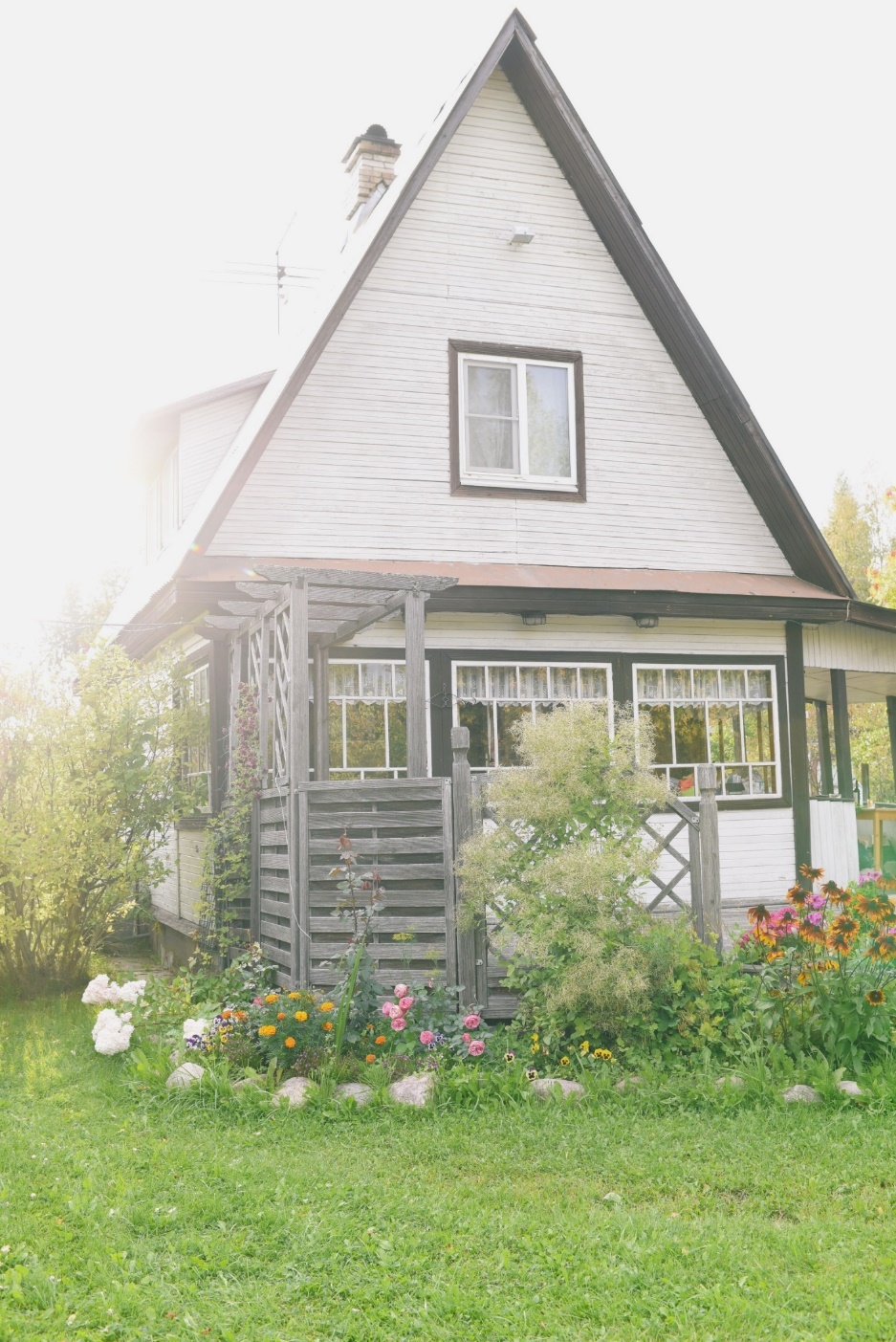 语文园地（一）
语文精品课件 六年级上册
授课老师：某某
授课时间：20XX
过故人庄
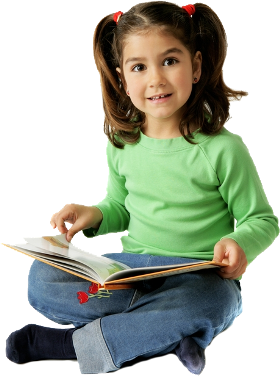 过故人庄
（唐）孟浩然
过故人庄
过故人庄
拜访
老朋友
村庄
故人具鸡黍，邀我至田家。
绿树村边合，青山郭外斜。
开轩面场圃，把酒话桑麻。
待到重阳日，还来就菊花。
准备、置办
到
环绕
外墙
窗户
饮酒
庄稼
再
饮菊花酒,也是赏菊的意思
过故人庄
听朗读，看图片，思考：
1.诗人和故人有着怎样的友谊？
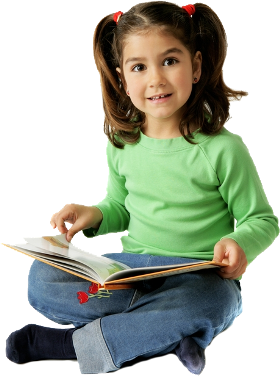 （深情厚谊。）
2.从哪里看出来的？请用诗中原句回答。
（待到重阳日，还来就菊花。）
3.诗人在“庄”上看到了什么？
（绿树村边合，青山郭外斜。）
4.诗人和故人一起做什么？
（开轩面场圃，把酒话桑麻。）
5.他有着怎样的感触？
（意犹未尽。）
试用自己的语言描述这首诗的景象
老朋友准备好丰盛的饭菜，邀我到他家做客。村边绿树环绕，村子四周青山斜立（景色宜人）。
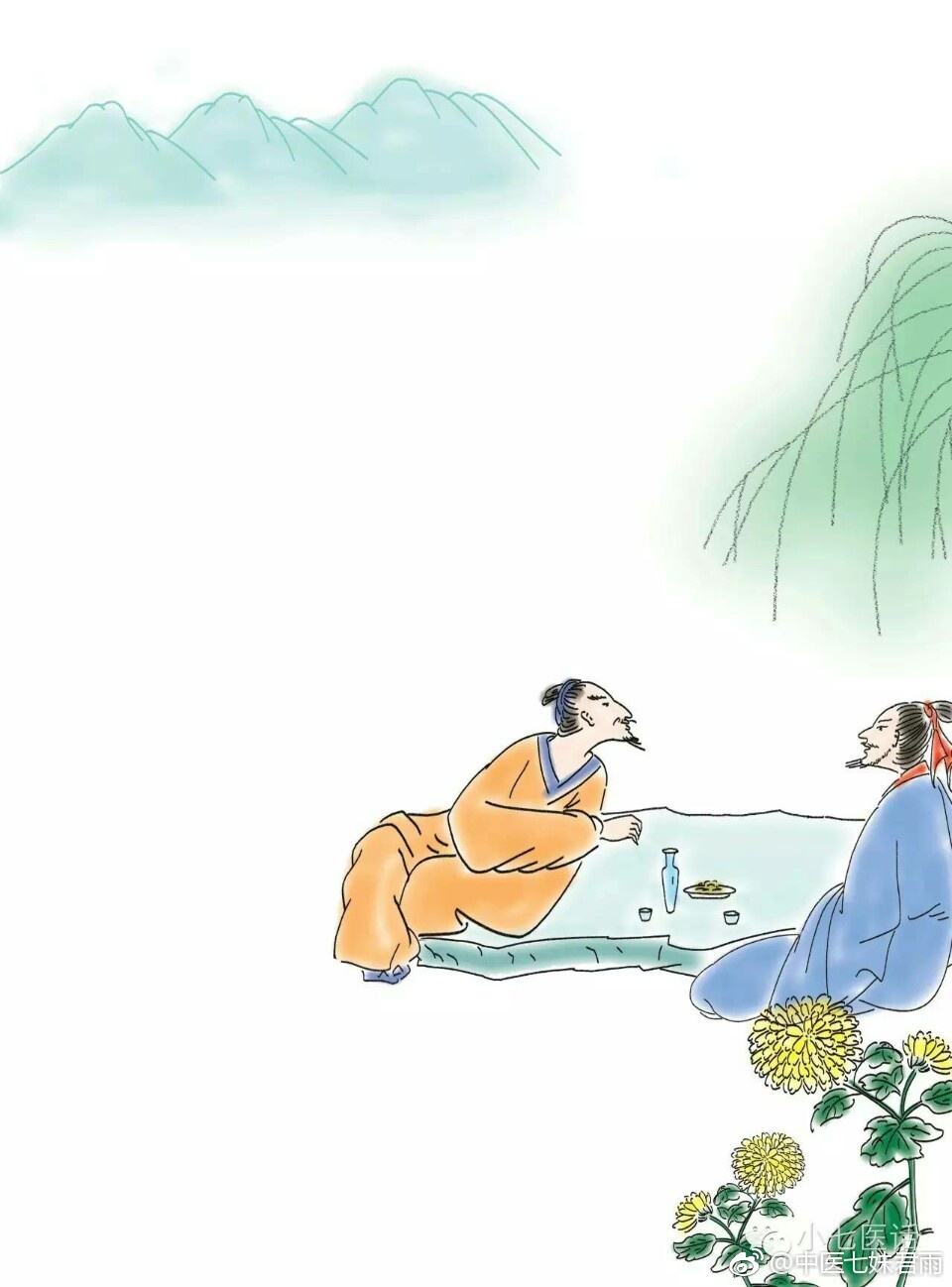 打开窗子面对的就是菜园和打谷场，举起酒杯我们开怀畅饮，闲谈庄稼的情况。等到重阳节到来时，我还要再来饮酒赏菊。
读一读，背一背
春晓
孟浩然
春眠不觉晓，
处处闻啼鸟。
夜来风雨声，
花落知多少。
过故人庄
孟浩然
 故人具鸡黍， 邀我至田家。
 绿树村边合， 青山郭外斜。
 开轩面场圃， 把酒话桑麻。
 待到重阳日， 还来就菊花。
读一读，背一背
宿建德江
孟浩然
移舟泊烟渚，
日暮客愁新。野旷天低树，
江清月近人。
望洞庭湖赠张丞相
孟浩然
八月湖水闰，涵虚混太清。
气蒸云梦泽，波撼岳阳城。
欲济无舟楫，端居耻圣明。
坐观垂钓者，徒有羡鱼情。
交流平台
阅读文章，首先要读懂，把握文章的主要内容，体会文章的思想感情。在此基础上，还要能从所读的文章想开去。
交流平台
1.阅读的时候，要联系自己的生活经验想开去。
比如，阅读《丁香结》，读懂这篇课文写了丁香花的颜色、样子和气味，就可以想象自己在生活中见到的其他植物，如桂花、梅花、栀子花，是什么颜色，有什么气味？
交流平台
2.阅读的时候，还要能从课文的内容联想到更多。
比如，阅读老舍的《草原》，可以想到老舍的其他作品或其他作家写草原的作品。读懂了课文中主客聚会的欢快场景，可以想象如果自己置身于这个场景中会怎样。理解了写景时融入感受的方法，可以想到在今后的习作中运用。
词句段运用
读一读，看看这些句子有什么特点？
我是亲友之间交往的礼品，我是婚礼的冠冕，我是生者赠予死者最后的祭献。
漓江的水真静啊，静得让你感觉不到它在流动；漓江的水真清啊，清得可以看见江底的沙石；漓江的水真绿啊，绿得仿佛那是一块无瑕的翡翠。
花开了，就像睡醒了似的。鸟飞了，就像在天上逛似的。虫子叫了，就像在说话似的。
词句段运用
句1的句式：我是……，我是……，我是……。
句2的句式：漓江的水真静啊，静得……；
           漓江的水真清啊，清得……；
           漓江的水真绿啊，绿得……。
句3的句式：……，就像……似的。……，就
           像……似的。……，就像……似的。
我的发现：
每个句子间都有三个意义相关或相近的词组或句子，每个句子间的几个词组或句子结构相同或相似，每个句子间的几个词组或句子语气相同。
词句段运用
把三个或三个以上意义相关或相近、结构相同或相似、语气相同的词组或句子并排在一起，就叫做排比，这样的句子就叫排比句。
词句段运用
比较下面的两个句子，感受它们之间有什么不同：
1.溪流的两岸，到处都是高过马头的野花，有红色的、黄
  色的、紫色的、白色的，真是五彩缤纷，好看极了！
2.在轻轻荡漾着的溪流的两岸，满是高过马头的野花，五
  彩缤纷，像织不完的锦缎那么绵延，像天边的霞光那么
  耀眼，像天空的彩虹那么绚烂。
生1：句1虽然说好看极了，但究竟怎么好看还是感受不明。
生2：句2用了一组排比句描写野花的五彩缤纷，形象多了。
生3：排比句读起来更顺口，更流利。
生4：排比句表达感情更强烈，有气势。
词句段运用
用排比来说理，可收到条理分明的效果；用排比来抒情，节奏和谐，显得感情洋溢；用排比来叙事写景，能收层次清楚、描写细腻、形象生动之效。
仿写排比句，感受中华语言的独特魅力。
1.希望是春天探出头的小草，
  希望是春天归来的燕子，
  希望是                
  希望是
  希望是
  ……
2.难道友谊不是你哭泣时一句轻声的安慰吗？
  难道友谊不是你心灵受伤时的一张创可贴吗？
  难道友谊不是
  难道友谊不是
  难道友谊不是
  ……
词句段运用
读句子，体会分句的用法
我在原野上摇曳，使原野风光更加旖旎；我在清风中呼吸，使清风芬芳馥郁。我微睡时，黑夜星空的千万颗亮晶晶的眼睛对我察看；我醒来时，白昼的那只硕大无朋的独眼向我凝视。

太阳晒着地面，有些地区吸收的热量多，那里的空气就比较热；有些地区吸收的热量少，那里的空气就比较冷。空气有冷有热，才能流动，成为风。
词句段运用
1.大家都各自忙开了：有的拾柴火; 有的淘米；有的择菜……
冒号后的三个分句之间虽然是并列关系，但分句间并没有更小的停顿，故不能用分号，而就用逗号。
正确：大家都各自忙开了：有的拾柴火，有的淘米，有的择菜……
词句段运用
2.学习贵在自觉。要有笨鸟先飞的精神，自我加压；学习贵在坚持。要有锲而不舍的精神，持之以恒。
标点符号使用规范应该是：句号>分号>逗号>顿号，例句中已用了句号，又误用分号，使得标点混乱，应将前面的两个句号改为逗号。
正确：学习贵在自觉，要有笨鸟先飞的精神，自我加压；学习贵在坚持，要有锲而不舍的精神，持之以恒。
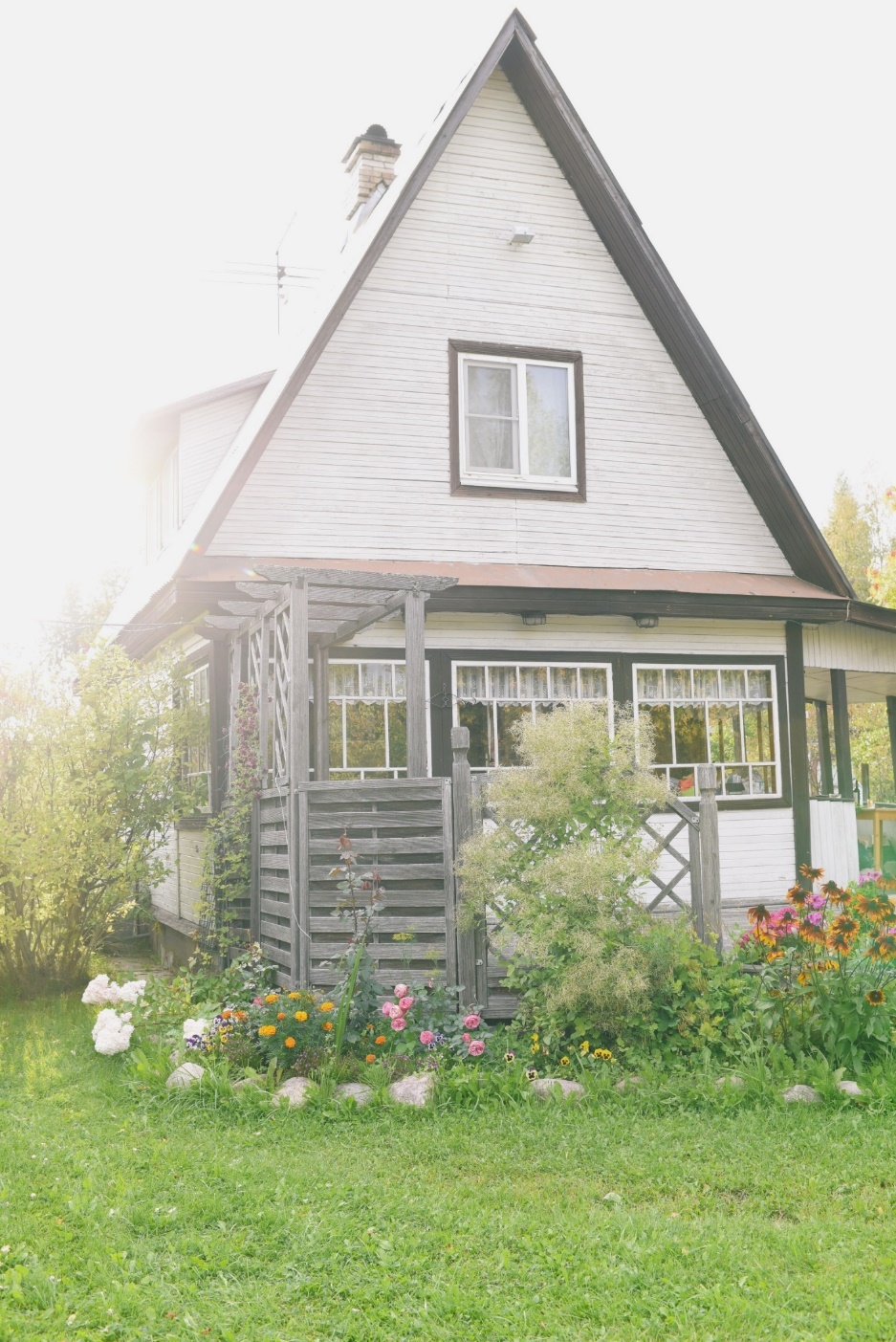 谢谢各位倾听！
语文精品课件 六年级上册
授课老师：某某
授课时间：20XX